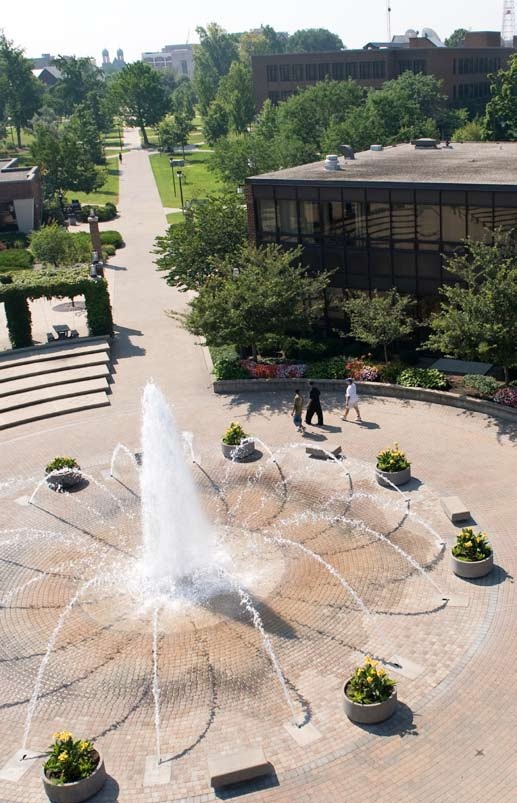 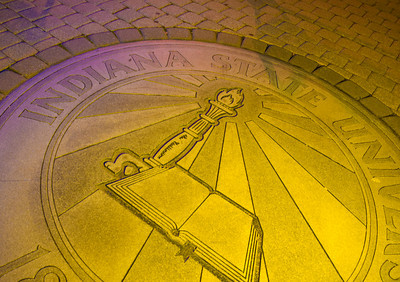 The Pathway to Success
Goal 6 – Initiative 1
Enhance the Quality of Life for Faculty and Staff
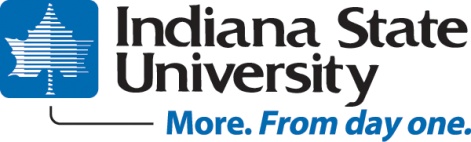 The Pathway to Success
Introduction & Purpose

Increase retention of faculty and staff from year one to year two.

Develop high quality programming related to work life integration and professional development.

Through the retention of high quality staff and faculty increase student retention.
[Speaker Notes: a) Programming to ease the transition for new employees including a study of needs prior to new faculty orientation
b) Improved access to quality child care
c) Improved relocation assistance
d) Policies initiated to improve quality of life (benefits, salary, third year sabbaticals, spousal and partner accommodation, flexible
work alternatives, etc.)
e) NSF Advance Grant application to increase the number of women and underrepresented minorities in the STEM disciplines
f) Organization of an annual regionally recognized Work-Life Integration conference
g) Study the pre-tenure climate]
The Pathway to Success
Accomplishments

Maintained an active group of new employees and continued to provide ways to support new employees .

Received commitment to remodel child care center.

Assessed faculty retention at 81.4% from year 1 to year 2.

Developed the Family Responsibilities Discrimination sub-committee.

Hosted two Work-Life Integration Conferences.

Evaluated the NSF ADVANCE grant submission to determine viability.
[Speaker Notes: Family Responsibilities Discrimination sub-committee. This was formed at Pres. Bradley's request and with Linda's approval. We have formed our committee and are evaluating ISU's exposure based on current legislation and litigation.]
The Pathway to Success
Initiative Benchmarks
The Pathway to Success
Next Steps

Collaborate with the Diversity Council to evaluate the climate perceptions of faculty and staff.

Study the needs of incoming faculty and staff through survey and focus groups.

Study the pre-tenure climate for faculty.

Continue to develop social activities to improve the quality of life for faculty and staff.